Merjenje s profili projektorja
2- KOORDINATNE OPTIČNE NAPRAVE
Merilni mikroskop					Profilni projektor
merilni mikroskop odčitava izdelek po -x in -y osi ima pomično mizo in poveča več od merilnega projektorja
Profilni projektor odčitava izdelek po -x in -y osi ima pomično mizo in lahko poveča od 5 do 100krat
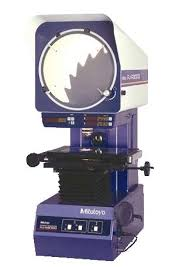 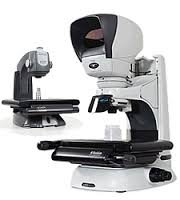 MERILNI MIKROSKOP
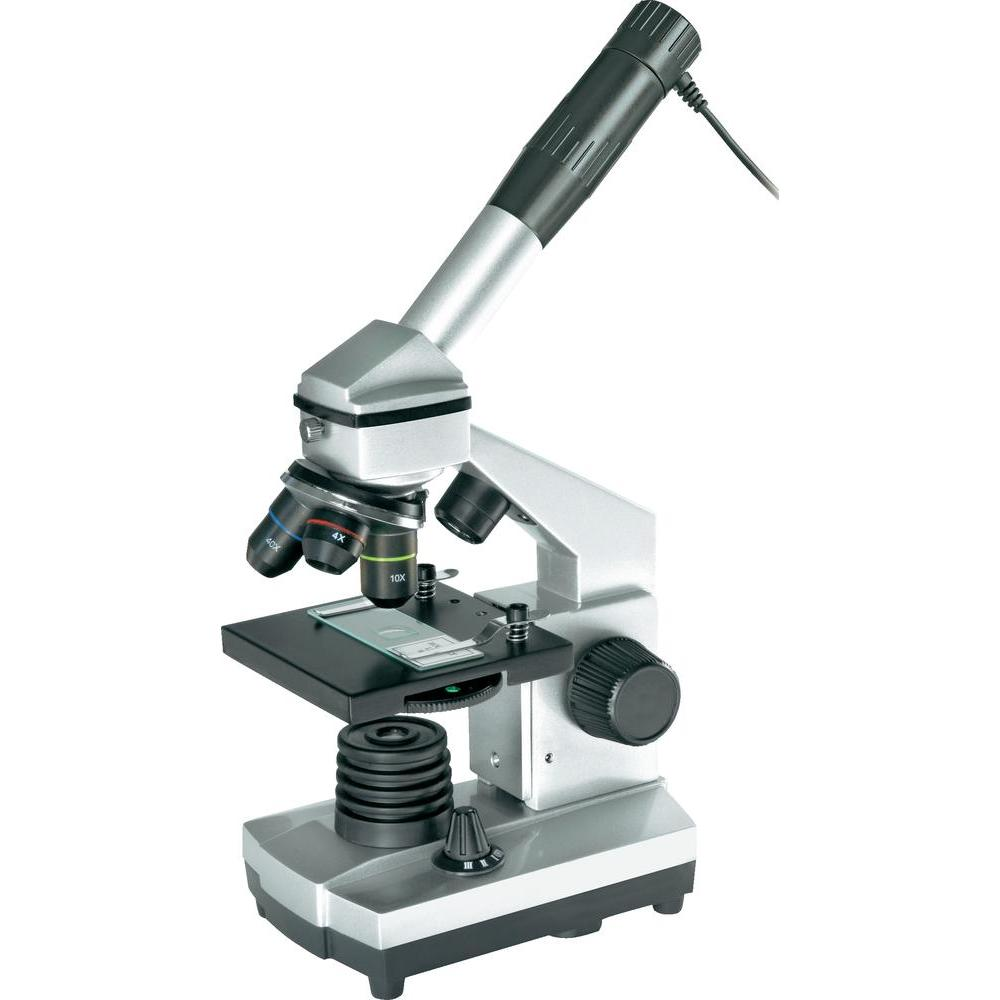 revolver
Stekelce z mikroskopskim preparatom
objektivi
stativ
Mikroskopska mizica
zaslonka
Mikrometerski vijak
svetila
noga
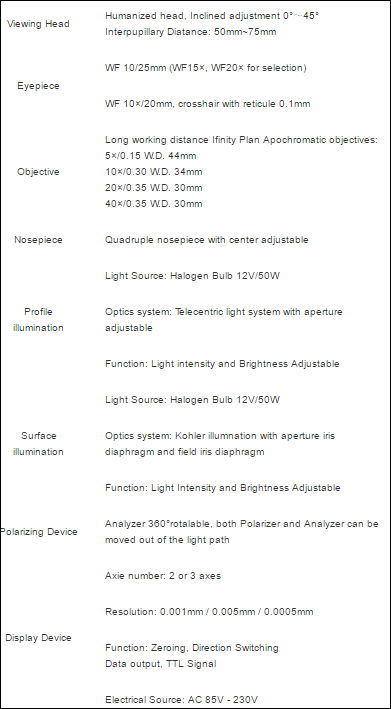 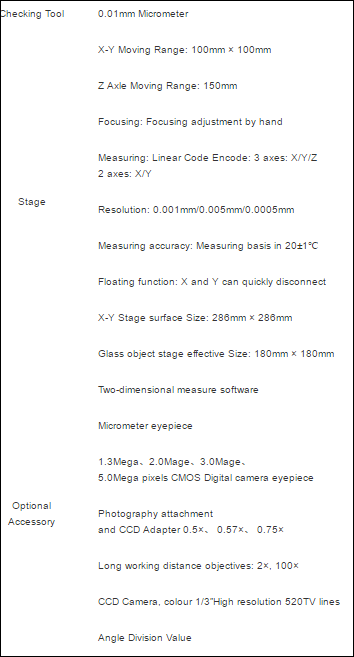 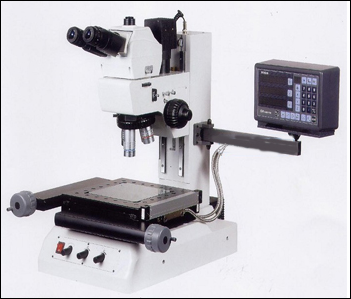 Profilni projektor
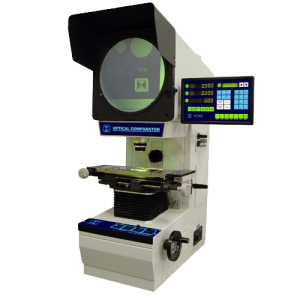 Prikazovalnik projektorja
krmilnik
Gumb za vrtenje
leča
Delovna miza
Pomična miza
Razsvetljena nadzorna plošča
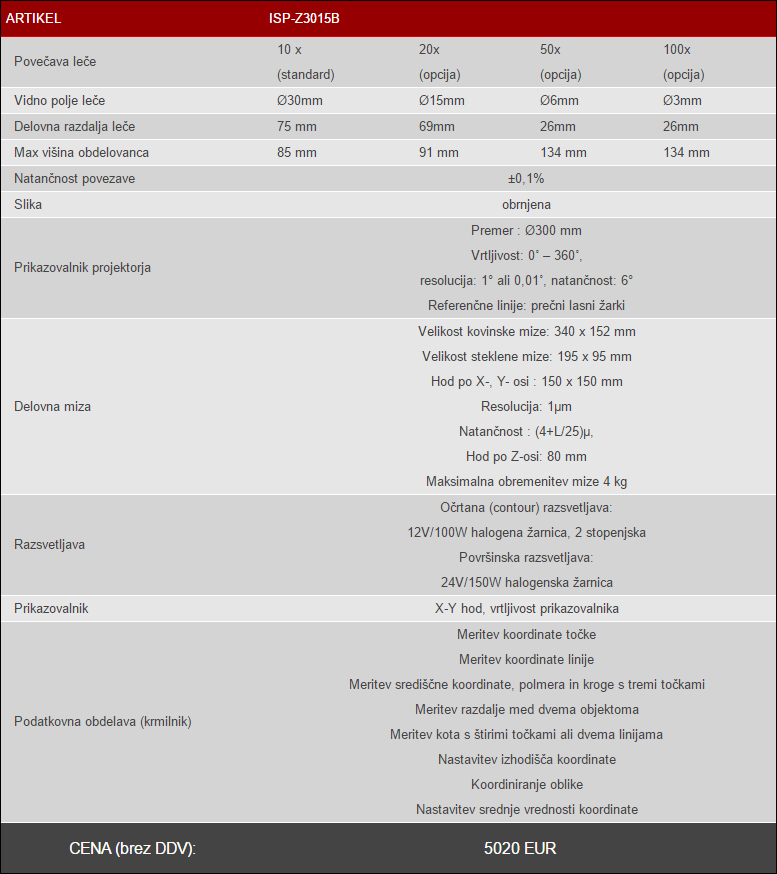 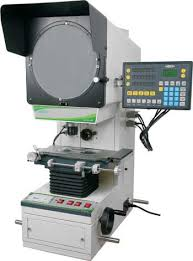 https://www.youtube.com/watch?v=VlJRSx4LBmc



https://www.youtube.com/watch?v=IxAAB232gQc
Profilni projektor
Merilni mikroskop
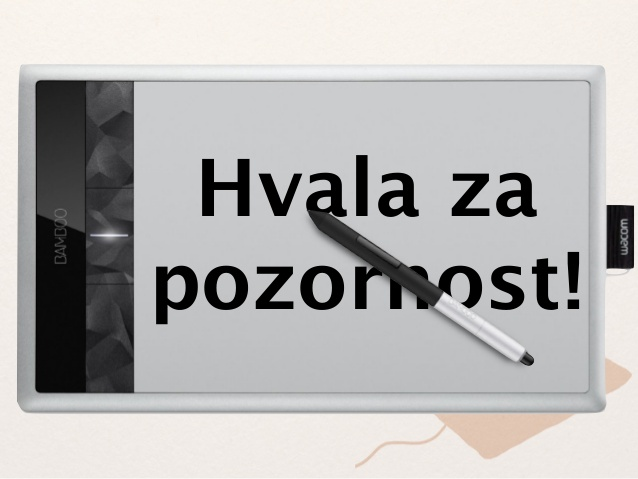